“Tell me about yourself”
1
Expected time to complete: ½ hour
Why did you choose Computer Science?
In this simple task you get the opportunity to tell me your choices and reasons behind choosing to study Computer Science.  Please answer all questions as best you can.
2. What other courses have you chosen to study at Key Stage 5, and what made you choose this combination?
4. How would you describe yourself as a learner at GCSE?  What skills where you good at, what areas would you like to improve on?
5. What are your other hobbies and interests outside of school? Anything related to Computing?
1. Why did you choose to study A level Computer Science?
3. What are you hoping to achieve from studying Computer Science?
Independent research task
2
Emerging computer technology
Expected time to complete: 2 hours
In this task you get to investigate any area of emerging computer technology which interests you.

You can pick any area which interests you, but examples could be: 
Artificial intelligence
Robotics
Automated self driving cards
Quantum computing

In no more than ONE side of A4 summarise the area you have chosen under the following four headings: 
What is it?
What are the possible Social, Moral, Cultural and Ethical benefits of this technology on society
What are the possible Social, Moral, Cultural and Ethical risks of this technology on society
My conclusion on this technology and what it will mean for our world 10 years from now
Additional help:
For additional help and support in structuring your answer you might like to watch some of the videos from the following Craig ‘n’ Dave playlists:

OCR:
SLR 17 – Ethical, morale and cultural issues
https://student.craigndave.org/videos/slr-17-ethical-moral-and-cultural-issues
Linear search programming task
3
Algorithms: from theory to practice
Expected time to complete: 4 hours
A core concept of computer science is that of data structures and algorithms.

It is also an area which many students struggle with during examinations.

Probably the most basic algorithm is that of the “linear search”.

If you have done the GCSE course you will have learnt about this searching algorithm already.

Start by learning or refreshing your knowledge of the linear search algorithm by using the videos on this page:
https://www.craigndave.org/algorithms-linear-search 

Once you are happy with the theory complete the exercises on the following slides.
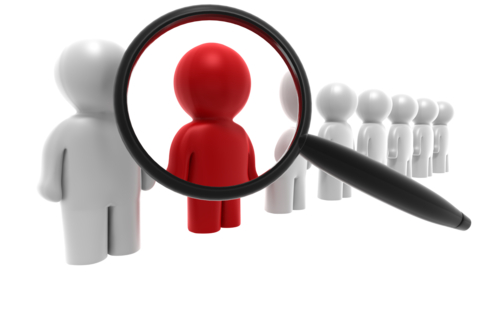 Linear search programming task
3
Algorithms: from theory to practice
Expected time to complete: 2 hours
Describe what the linear search algorithm does.
What are the applications of the linear search algorithm?
Write out the steps of the linear search algorithm in simple-structured English.
Linear search programming task
3
Algorithms: from theory to practice
Write out pseudocode for the linear search algorithm.

The algorithm should use an array called items which is pre-populated with the following values: "Florida","Georgia","Delaware","Alabama","California“
The algorithm should ask the user to “Enter the state to find:”
If the algorithm locates the state entered by the user in the array it should report back to the screen “Item found at position n”
If the algorithms can not locate the state entered by the user in the array it should report back to the screen “Item not found”
Linear search programming task
3
Algorithms: from theory to practice
Have a go at coding the linear searching algorithm in a programming language of your choice.

The program should work use an array called items which is pre-populated with the following values: "Florida","Georgia","Delaware","Alabama","California“
The program should ask the user to “Enter the state to find:”
If the program locates the state entered by the user in the array it should report back to the screen “Item found at position n”
If the program can not locate the state entered by the user in the array it should report back to the screen “Item not found”
Cut and paste the code you have written into the box below: